How to build 3D Slicerfor Windows
Prerequisites
Development environments:
Visual Studio Professional: 64 bit is highly recommended
Visual Studio Express Edition: only 32 bit is available!
Important: Refer to the correct bitness in the rest of the tutorial!

In case of being stuck, instructions on the Slicer wiki:http://www.slicer.org/slicerWiki/index.php/Documentation/Nightly/Developers/Build_Instructions#Windows
Laboratory for Percutaneous Surgery – Copyright © Queen’s University, 2013
- 2 -
Prerequisites – cont’d
Download and install Chocolatey from http://chocolatey.org/
Chocolatey can only be used for Windows 7 or later!
The following installations need to be done manually on Windows XP (download from website, install)!
Needs .NET 4.0 or later, you may need to install it: http://www.microsoft.com/en-ca/download/confirmation.aspx?id=30653 
Download and install latest CMake fromhttp://cmake.org/cmake/resources/software.html 
Manual download recommended, the Chocolatey version is not up-to-date
32 bit version will suffice in this case for all scenarios
Laboratory for Percutaneous Surgery – Copyright © Queen’s University, 2013
- 3 -
Prerequisites – cont’d #2
Qt
64bit
Download Qt source (need to build it yourself for 64bit):ftp://ftp.qt-project.org/qt/source/qt-everywhere-opensource-src-4.7.4.zip 
Build Qt: Instructions on Slicer wiki:http://www.slicer.org/slicerWiki/index.php/Documentation/Nightly/Developers/Build_Instructions/Prerequisites/Qt#Windows_4Make sure you start the 64bit VS Command prompt!
32bit: Install ftp://ftp.qt-project.org/qt/source/qt-win-opensource-4.7.4-vs2008.exe
Laboratory for Percutaneous Surgery – Copyright © Queen’s University, 2013
- 4 -
Prerequisites – cont’d #3
Download and install latest Git  Chocolatey command:
Download and install latest SlikSVN  Chocolatey command:
If you need to install Visual Studio,download and install Virtual CloneDrive  Chocolatey command:
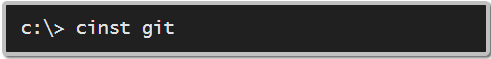 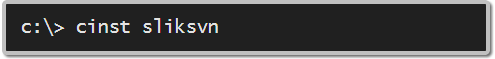 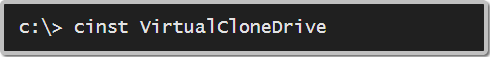 Laboratory for Percutaneous Surgery – Copyright © Queen’s University, 2013
- 5 -
Dowload Visual Studio 2008 Express
This step applies only if no Professional version is available for you!Don’t forget the 32bit limitation in this case!
Download Visual Studio 2008 Express Edition fromhttp://download.microsoft.com/download/8/B/5/8B5804AD-4990-40D0-A6AA-CE894CBBB3DC/VS2008ExpressENUX1397868.iso
Mount the file using Virtual CloneDrive
Install Visual C++ (yellow one in the list)
Laboratory for Percutaneous Surgery – Copyright © Queen’s University, 2013
- 6 -
Checkout the source code
Switch to the development directory (empty one recommended) and create Slicer folder
Checkout the code:(Description on Slicer wiki:http://www.slicer.org/slicerWiki/index.php/Documentation/Nightly/Developers/Build_Instructions#Svn )
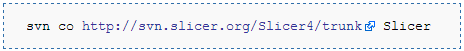 Laboratory for Percutaneous Surgery – Copyright © Queen’s University, 2013
- 7 -
Configuring the Slicer build
Create build folder, e.g. Slicer4-Superbuild-Debug
Run CMake
Browse source and destination folders
Configure
32bit: Choose Visual Studio 9 2008, click Configure, then again
64bit: Choose Visual Studio 9 2008 Win64, click Configure
Browse built qmake.exe ([Qt64Folder]/bin/qmake.exe)
Click Configure again
Generate
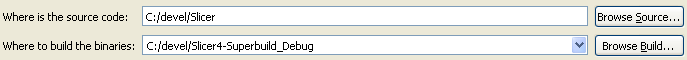 Laboratory for Percutaneous Surgery – Copyright © Queen’s University, 2013
- 8 -
Build Slicer
Open solution[DevelFolder]/Slicer4-Superbuild-Debug/Slicer.sln
Make sure the configuration is set to Debug
Build solution (F7)
Wait 
Laboratory for Percutaneous Surgery – Copyright © Queen’s University, 2013
- 9 -